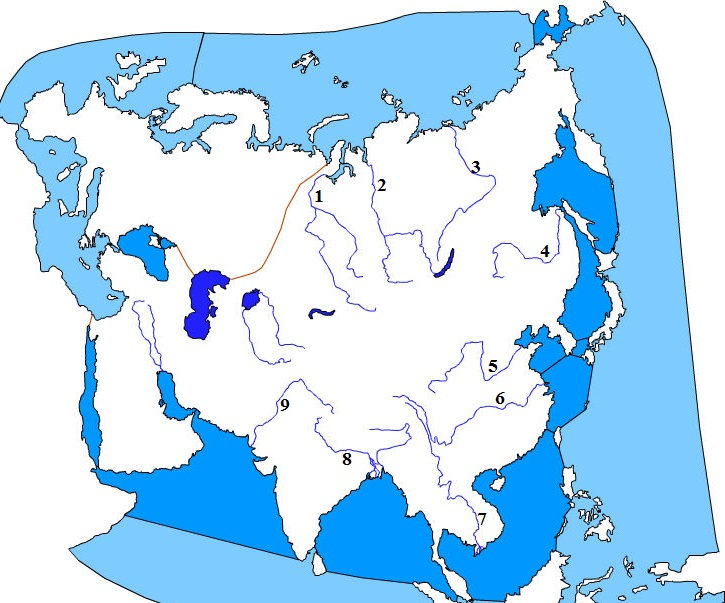 1 . Ob
2. Jenisej
3. Lena
4. Amur
5. Huang He
6. Chang Jiang
 7. Mekong
8. Ganga
9. Indus
Rastlinstvo a živočíšstvo ÁZIE
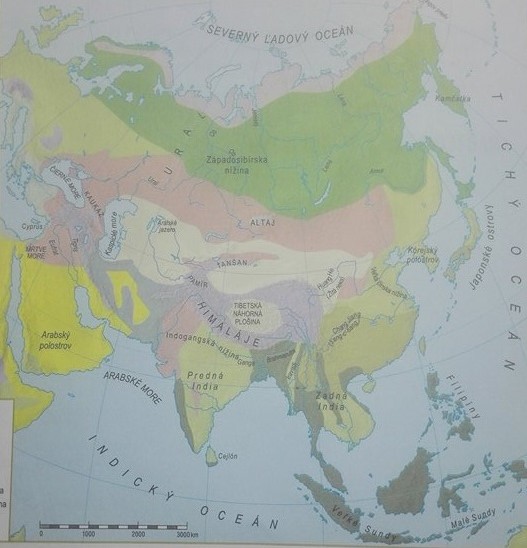 POLÁRNE PÚŠTE
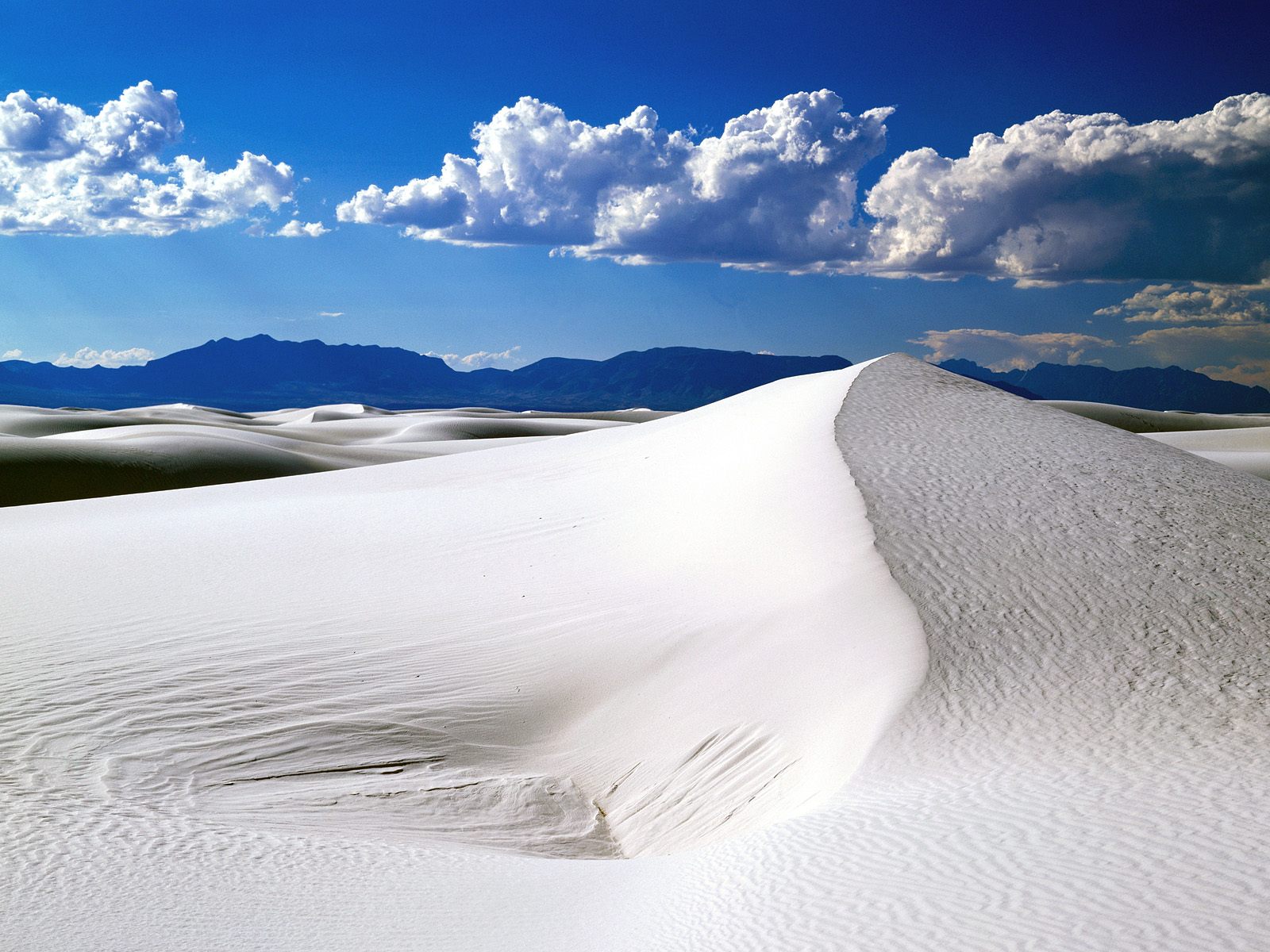 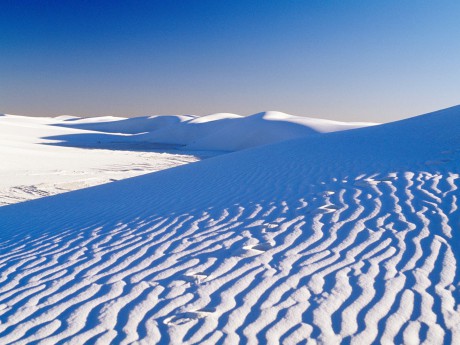 Polárne púšte
počas celého roka sneh
ostrovy v Severnom ľadovom oceáne
sneh znemožňuje rast rastlinstvu
TUNDRA
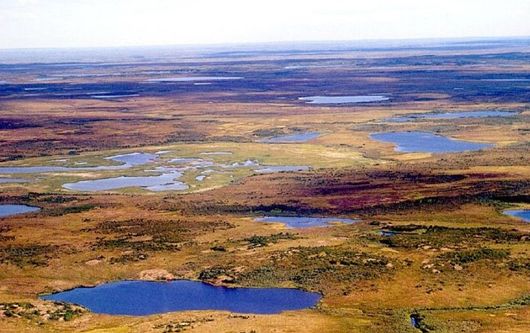 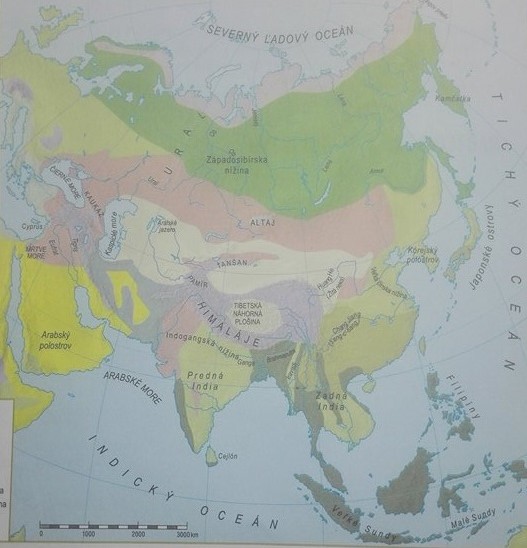 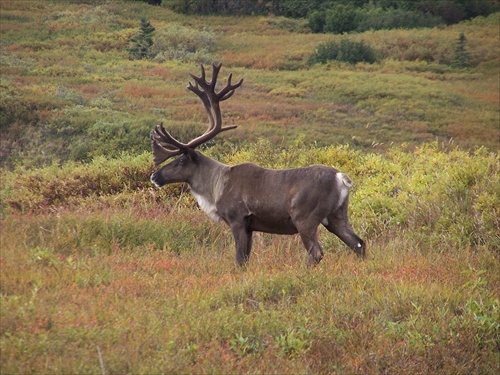 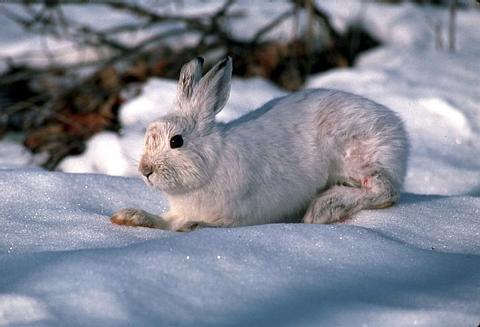 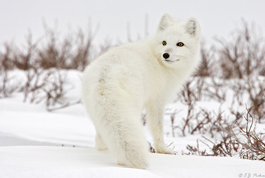 TUNDRA
permafrost  - trvalo zamrznutá pôda
rastlinstvo: machy, lišajníky, kríky 
živočíšstvo: sob arktický, líška polárna, zajac
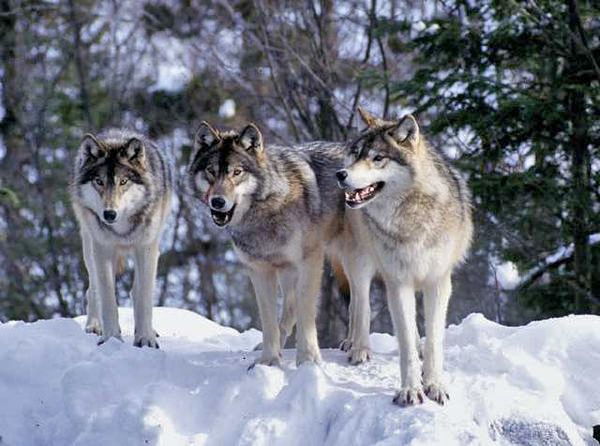 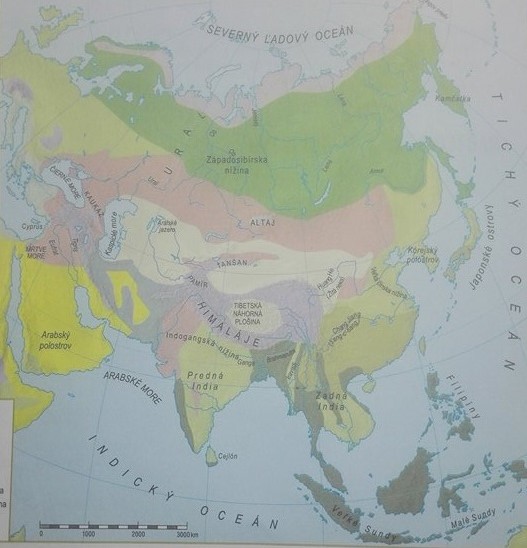 TAJGA
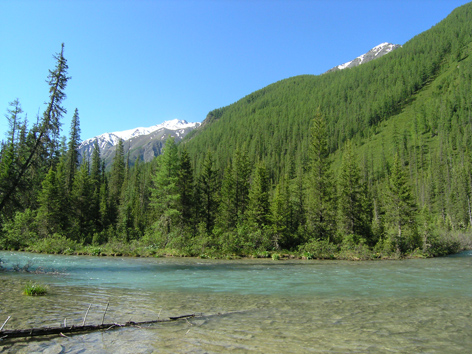 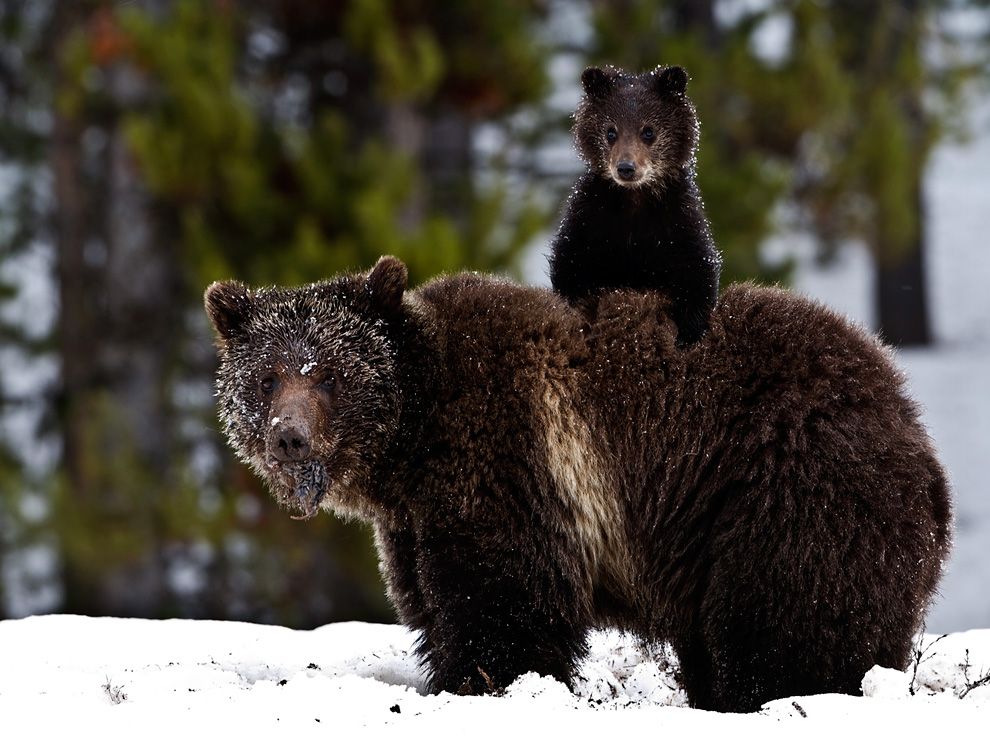 TAJGA
ihličnaté lesy – najmä smreky
živočíšstvo: medveď hnedý, vlk, bobor
najrozľahlejšie rastlinné pásmo na zemi
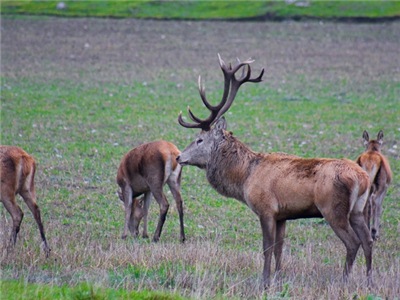 Listnaté a zmiešané lesy      mierneho pásma
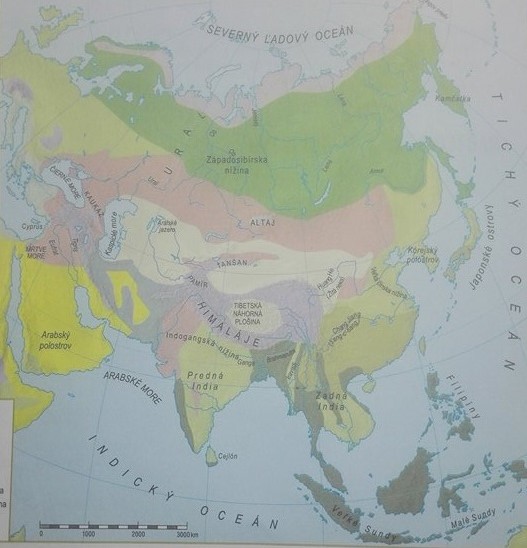 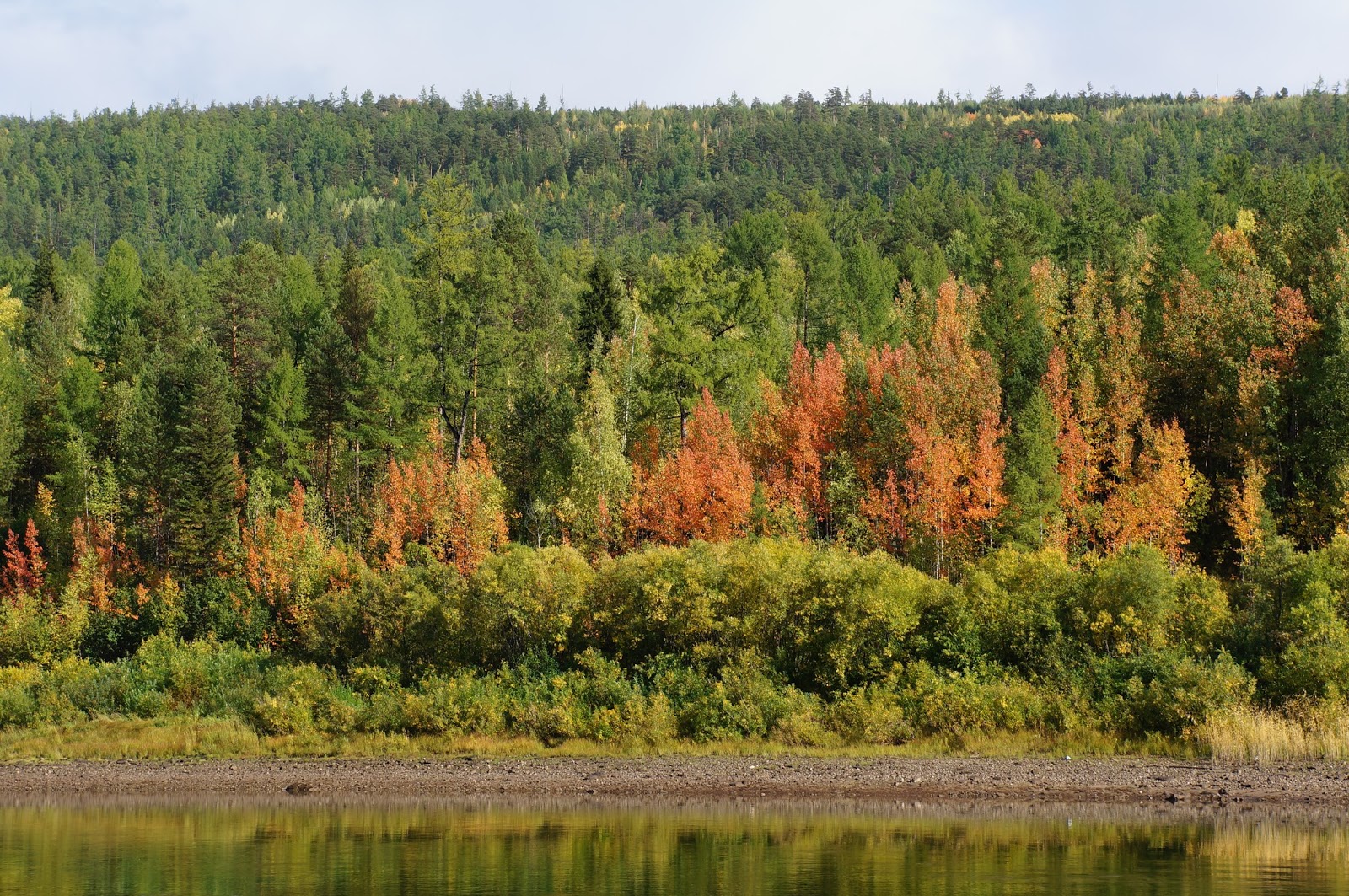 LISTNATÉ A ZMIEŠANÉ LESY
východná Ázia dostatok zrážok
rastlinstvo: buk, dub, javor
živočíšstvo: srny, jelene, hady
STEPI
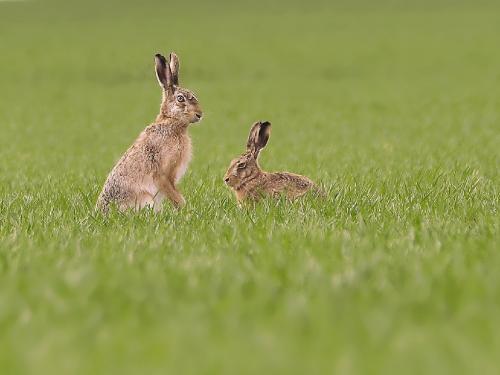 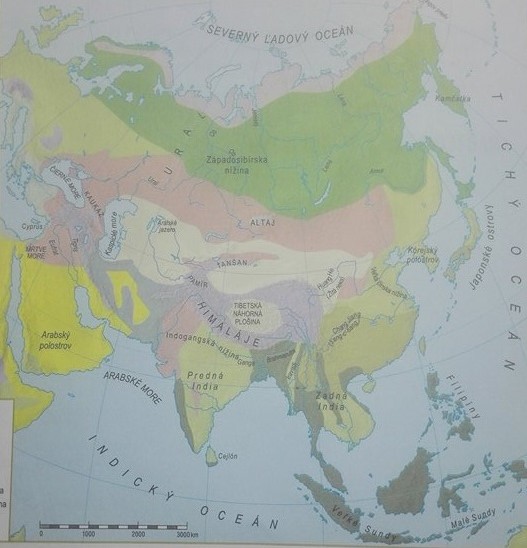 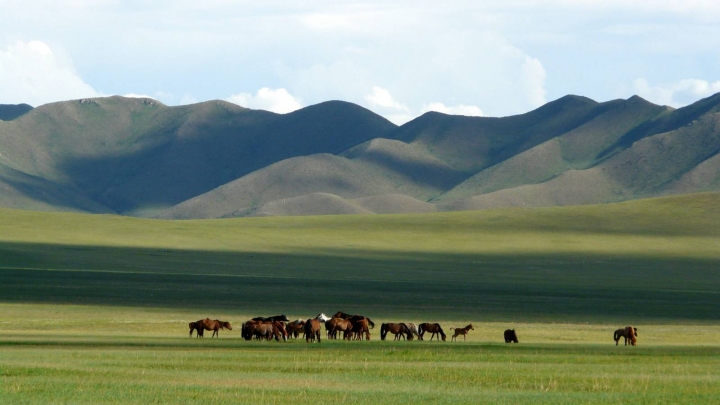 STEPI
trávnaté plochy, mnohé oblasti človek pretvoril na poľnohospodársku krajinu 
najväčšie plochy Kazachstan, Mongolsko
hlodavce, zajac, mačkovité šelmy
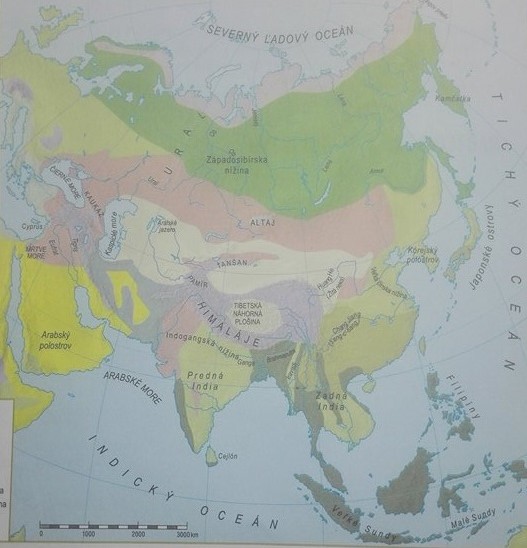 Púšte a polopúšte mierneho      pásma
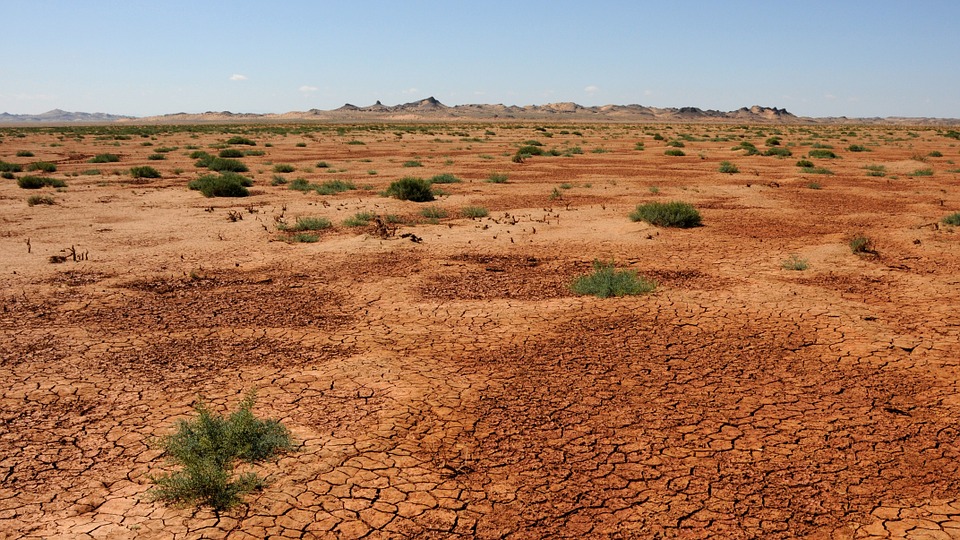 Aké púšte mierneho pásma poznáte?
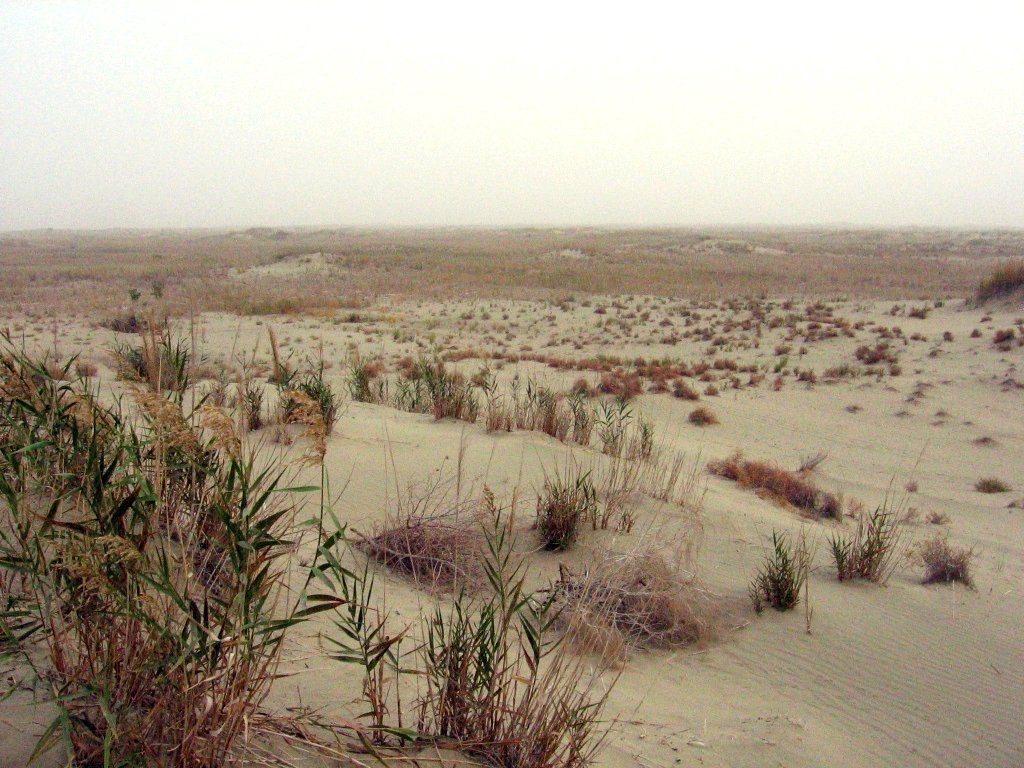 Púšte a polopúšte mierneho pásma
východne od Kaspického mora v zrážkovom tieni Himaláji
Gobi a Taklamakan
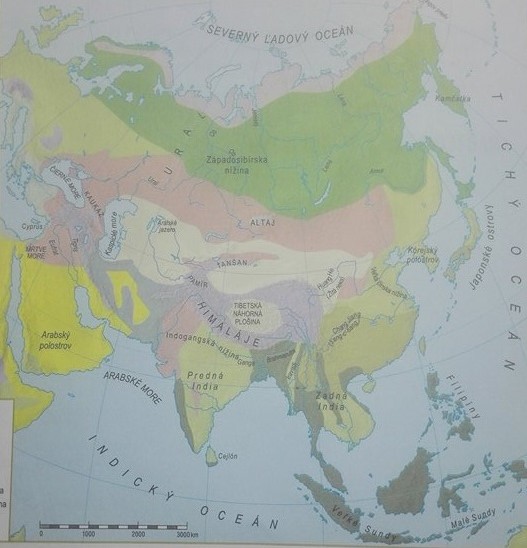 Tropické púšte a polopúšte
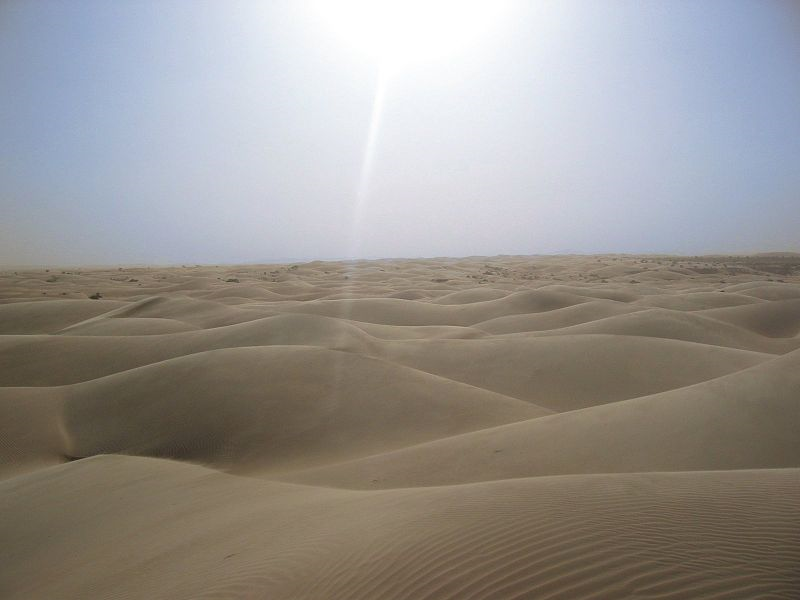 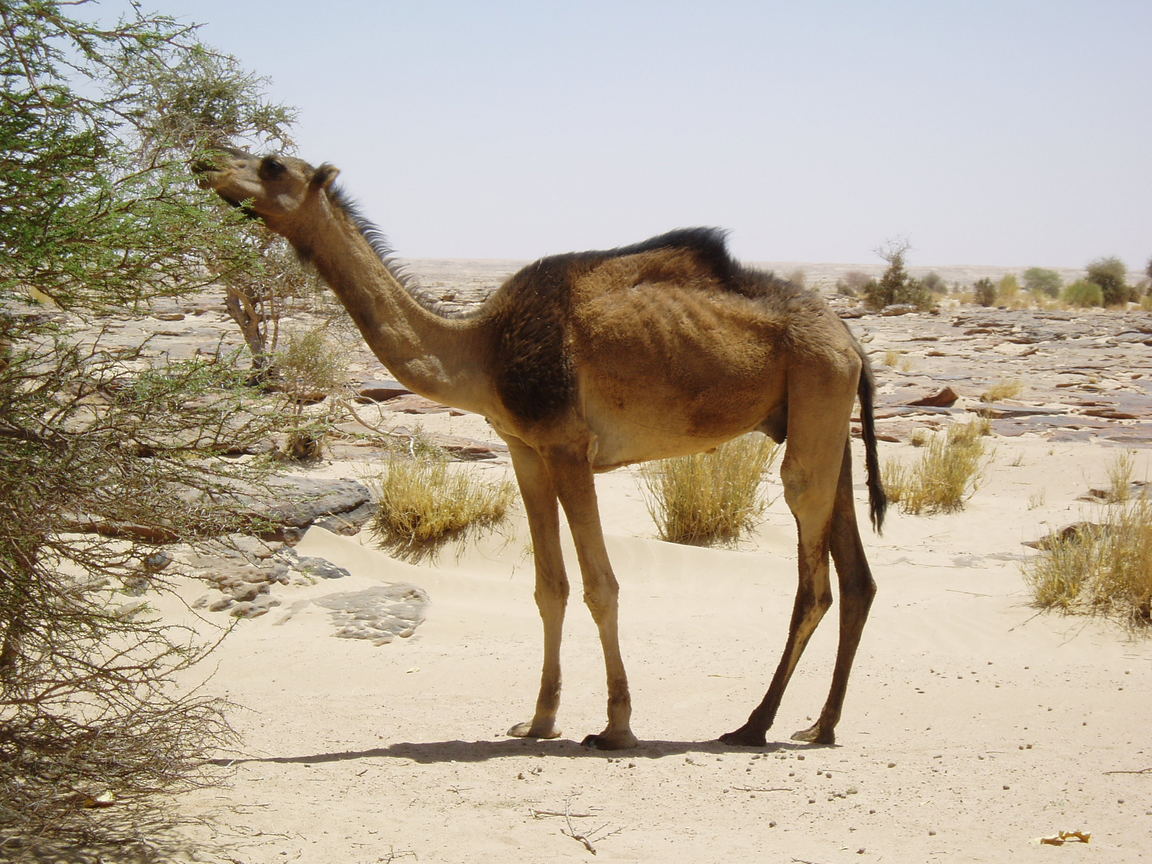 Tropické púšte a polopúšte
rastlinstvo a živočíšstvo len v oázach
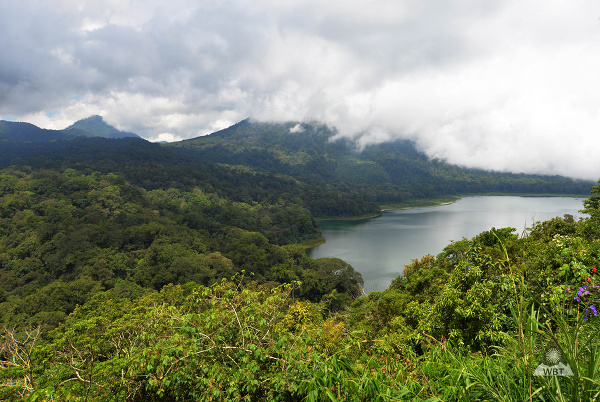 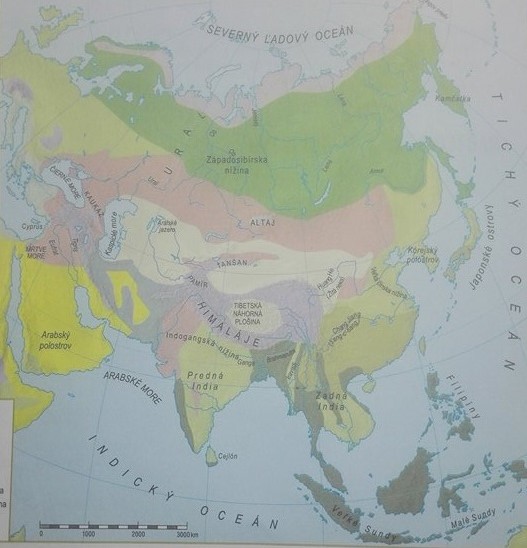 Tropické dažďové lesy
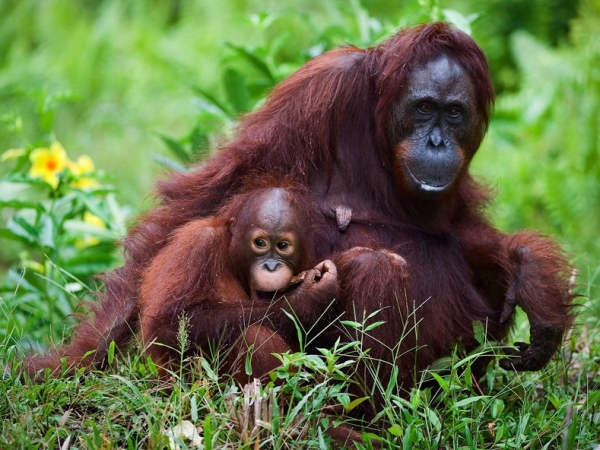 Tropické dažďové lesy
najpestrejšie rastlinstvo a živočíšstvo
živočíšstvo: hmyz, plazy, vtáky
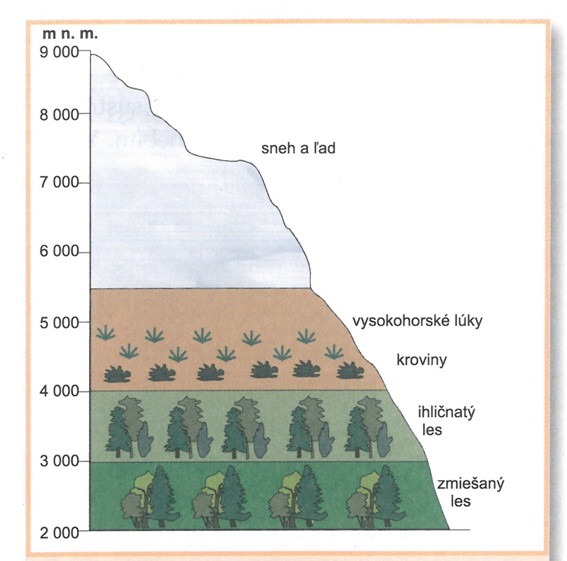 Rastlinstvo vysokých pohorí
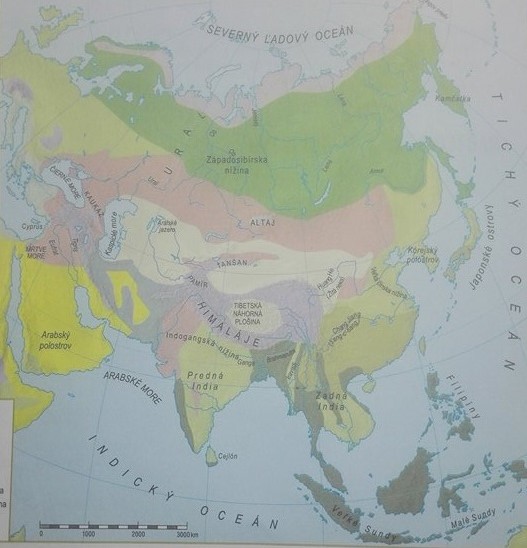 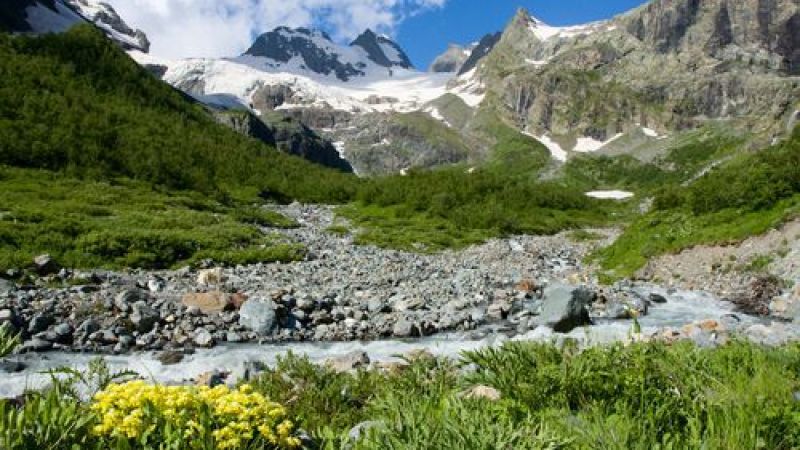 Rastlinstvo vysokých pohorí
s rastúcou nadmorskou výškou sa prejavuje zmena rastlinstva a živočíšstva
Panda veľká – ohrozený druh
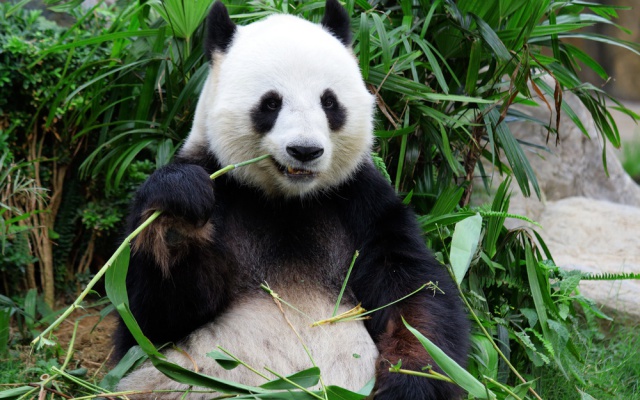 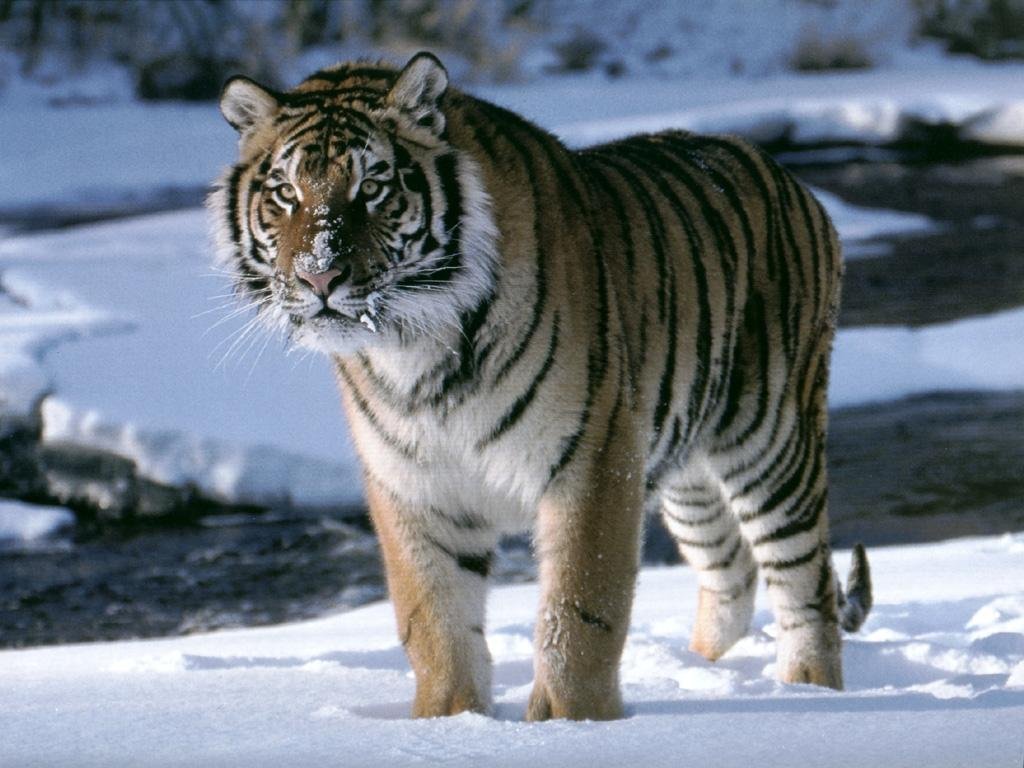 Tiger sibírsky – ohrozený druh
Ďakujem za pozornosť